Interactive Content Presentation 
for the 
International Conference on Nuclear Security 2020
THE NUCLEAR SECURITY CONCERNS ON THE RECENTLY DEVELOPTED BRAZILIAN NATIONAL NUCLEAR POLICY
National Security Cabinet (GSI)/ Presidency of the Republic of Brazilliliane.silva@presidencia.gov.br
1/14
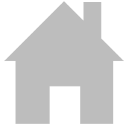 International Conference on Nuclear Security 2020
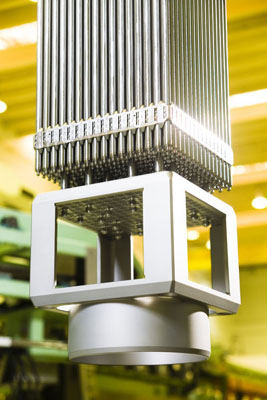 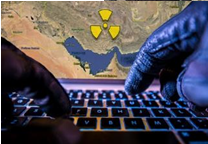 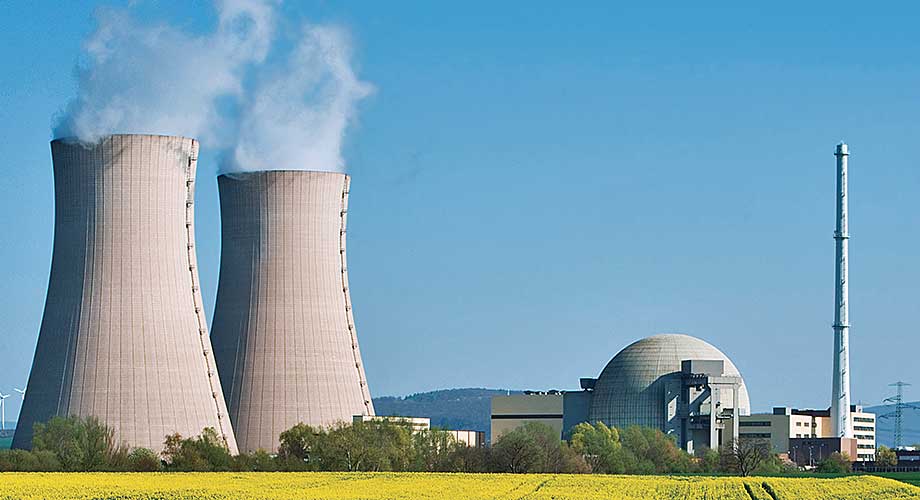 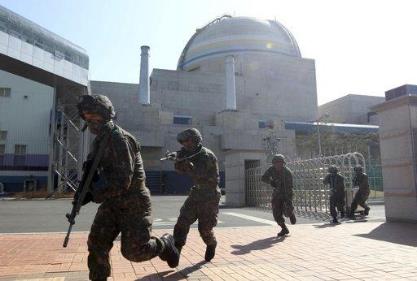 State
Regulatory
Progress
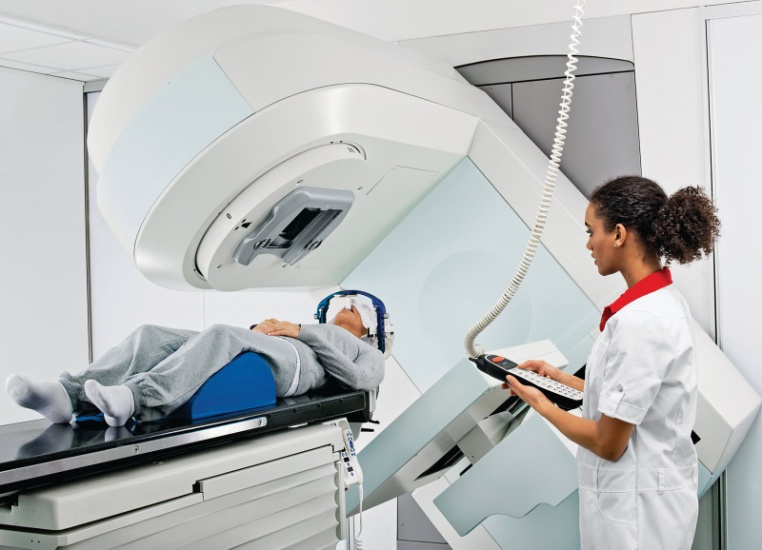 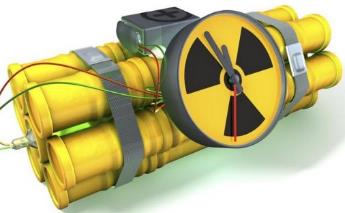 2/14
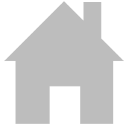 International Conference on Nuclear Security 2020
MAIN NUCLEAR FACILITIES
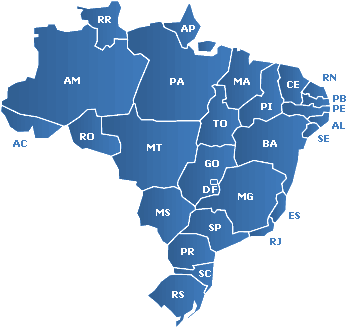 3/14
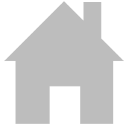 International Conference on Nuclear Security 2020
PRESIDENCY OF THE REPUBLIC
The Brazilian Nuclear Sector
National Security Cabinet 
Head of CDPNB
Main body of Sipron
MCTIC
MME
MD
MRE
CNEN
Eletronuclear
Permanent
Mission at AIEA
Army
Air Force
Nuclear Power Plant Admiral Álvaro Alberto
INB
NUCLEP
DCTA
CTEX
IPEN
Navy
MEC
MS
MMA
DGDNTM
4/14
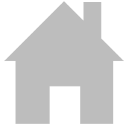 Universities
IBAMA
Nuclear
Medicine
CTMSP
ANSNQ
International Conference on Nuclear Security 2020
GOVERNMENT ROLE IN NUCLEAR SECTOR
National Security Cabinet 
Head of CDPNB
Main body of Sipron
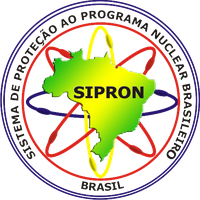 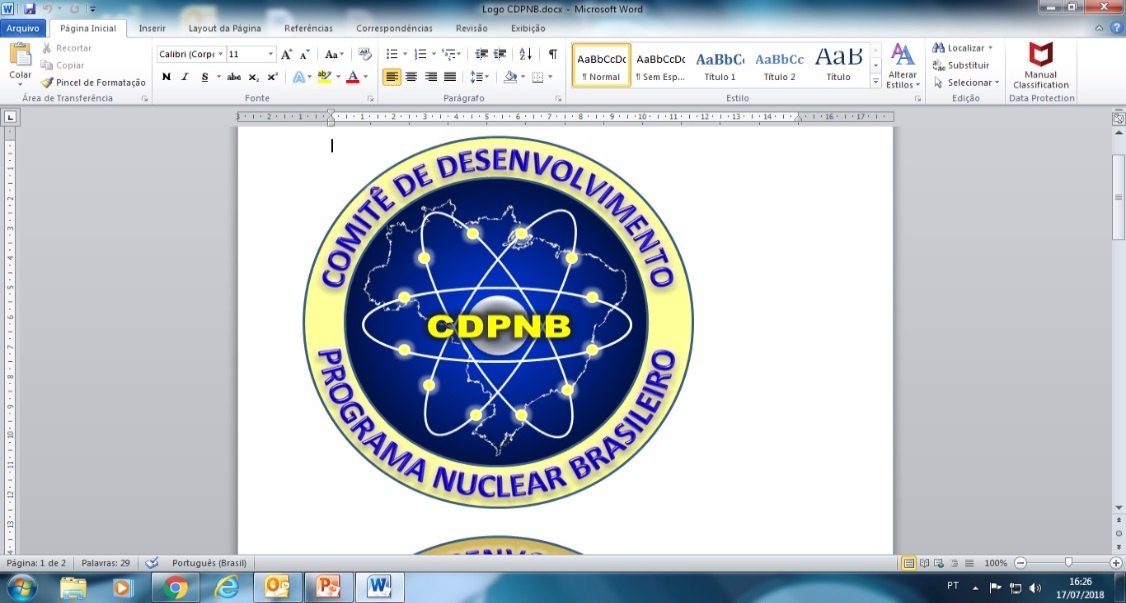 CENTRAL BODY OF THE BRAZILIAN NUCLEAR PROGRAM PROTECTION SYSTEM
COORDINATOR OF THE BRAZILIAN NUCLEAR PROGRAM DEVELOPMENT COMMITTEE
PROTECTION + DEVELOPMENT
OF THE BRAZILIAN NUCLEAR PROGRAM
5/14
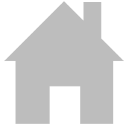 International Conference on Nuclear Security 2020
BRAZILIAN NUCLEAR PROGRAM DEVELOPMENT COMMITTEE
CDPNB is coordinated by GSI and must, as its mission, to advise the Chief of Executive Power, through a high level collegiate, on the establishment of guidelines and goals for the development and the monitoring of the BRAZILIAN NUCLEAR PROGRAM, in order to contribute to the NATIONAL DEVELOPMENT and to the promotion of BRAZILIAN SOCIETY WELFARE.
6/14
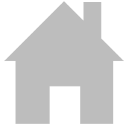 International Conference on Nuclear Security 2020
The Brazilian government brought to the Presidency of the Republic level the nuclear affairs, by the Brazilian National Security Cabinet guidance.
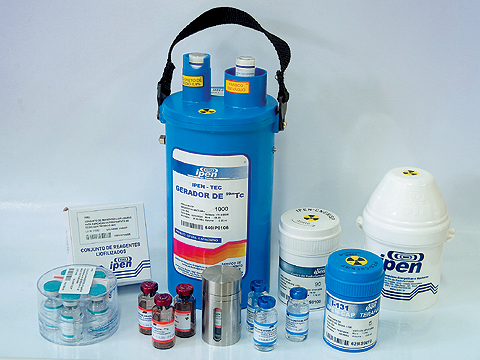 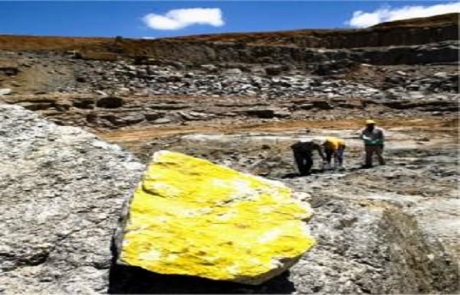 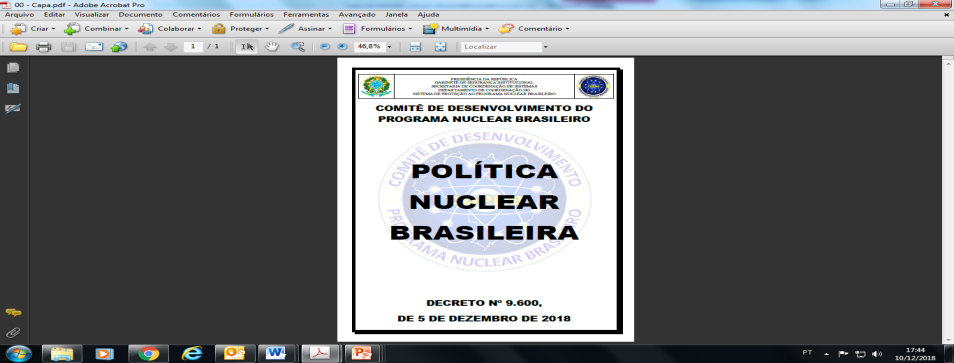 Social Communication
Food Irradiation
Waste Management
Public policy
Regulatory Structure
Human Resources
Uranium Mining
Nuclear Medicine
International Agreements
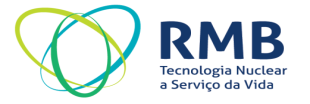 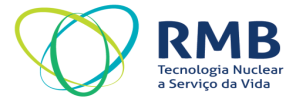 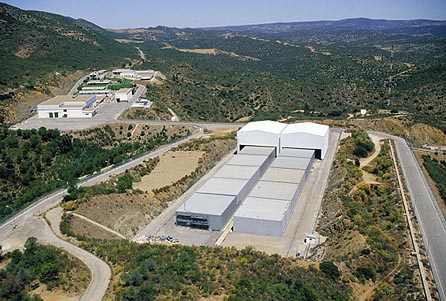 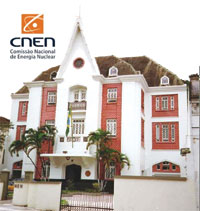 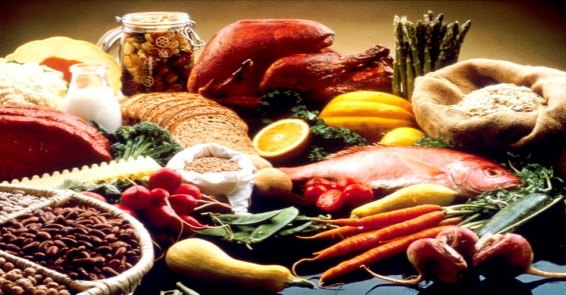 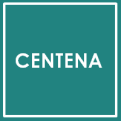 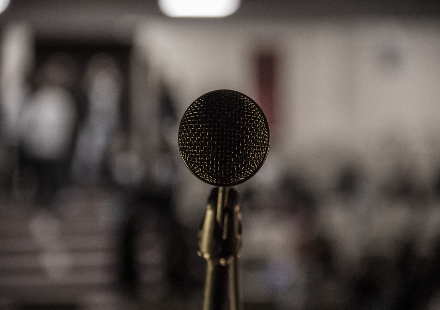 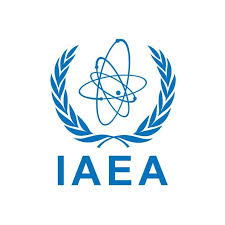 CTNA
7/14
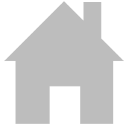 International Conference on Nuclear Security 2020
NATIONAL POLICY 
HIGHEST LEVEL DOCUMENT
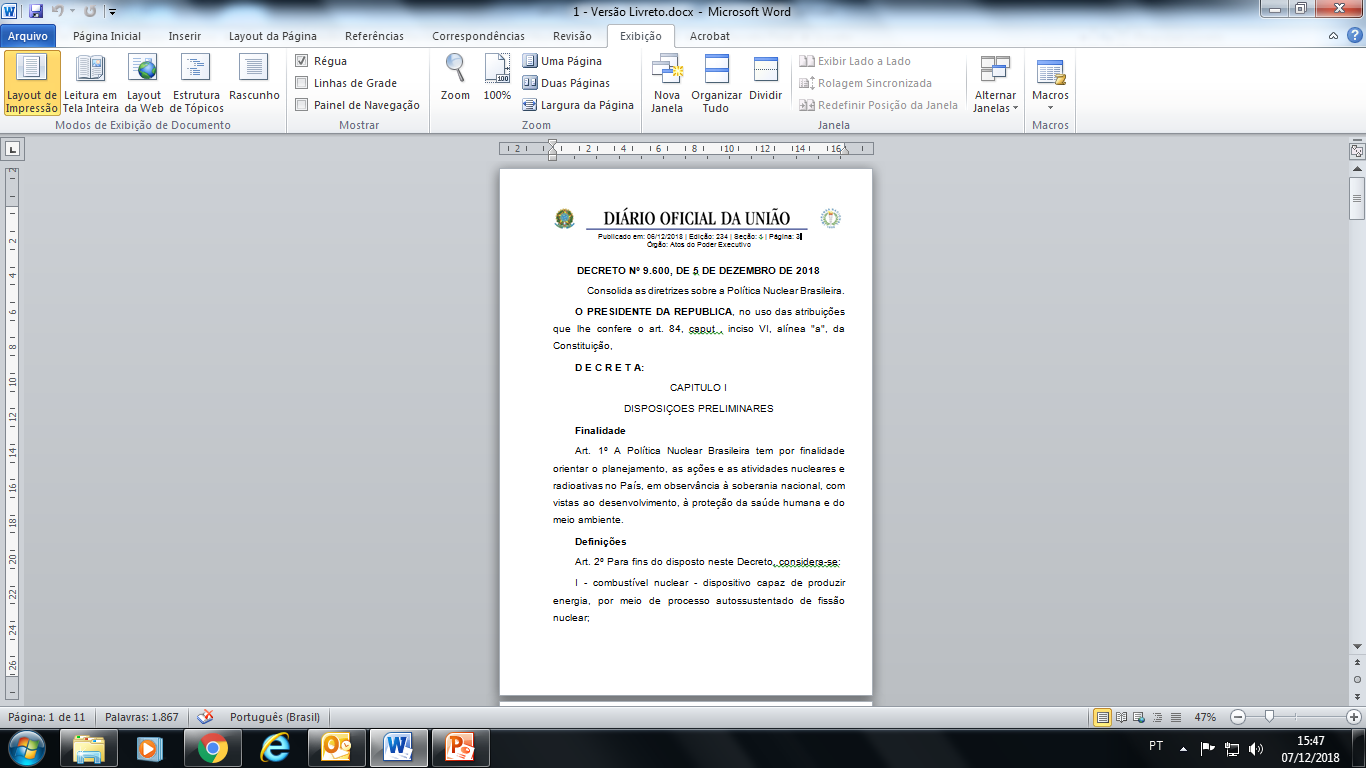 Use of a macro level approach (“what”);
Target audience: brazilian society;
Document with the longest lifetime as possible; and
Opportunity to point out solutions to current obstacles to the development of the sector.
8/14
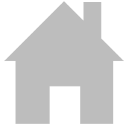 [Speaker Notes: vironment]
International Conference on Nuclear Security 2020
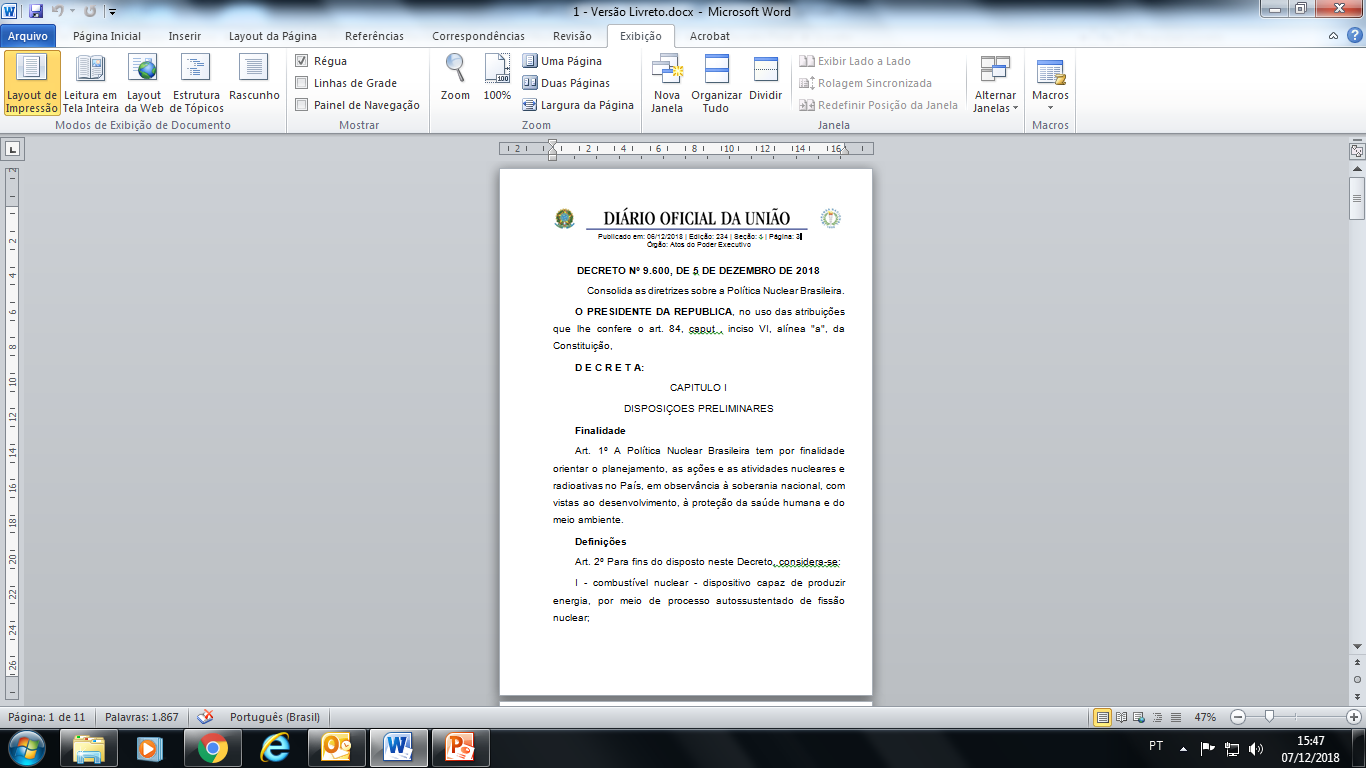 Brazilian Nuclear Policy strengthened the Nuclear Security Regime. A National Nuclear Policy must be the first step on the evolution of a nuclear security regulation. Its promulgation can legitimizes and reinforce several and necessary actions to be undertaken and allows to restructure the governance of a State nuclear sector.
9/14
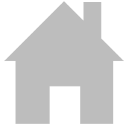 International Conference on Nuclear Security 2020
What are we doing now?
We don't stop at Brazilian Nuclear Policy.
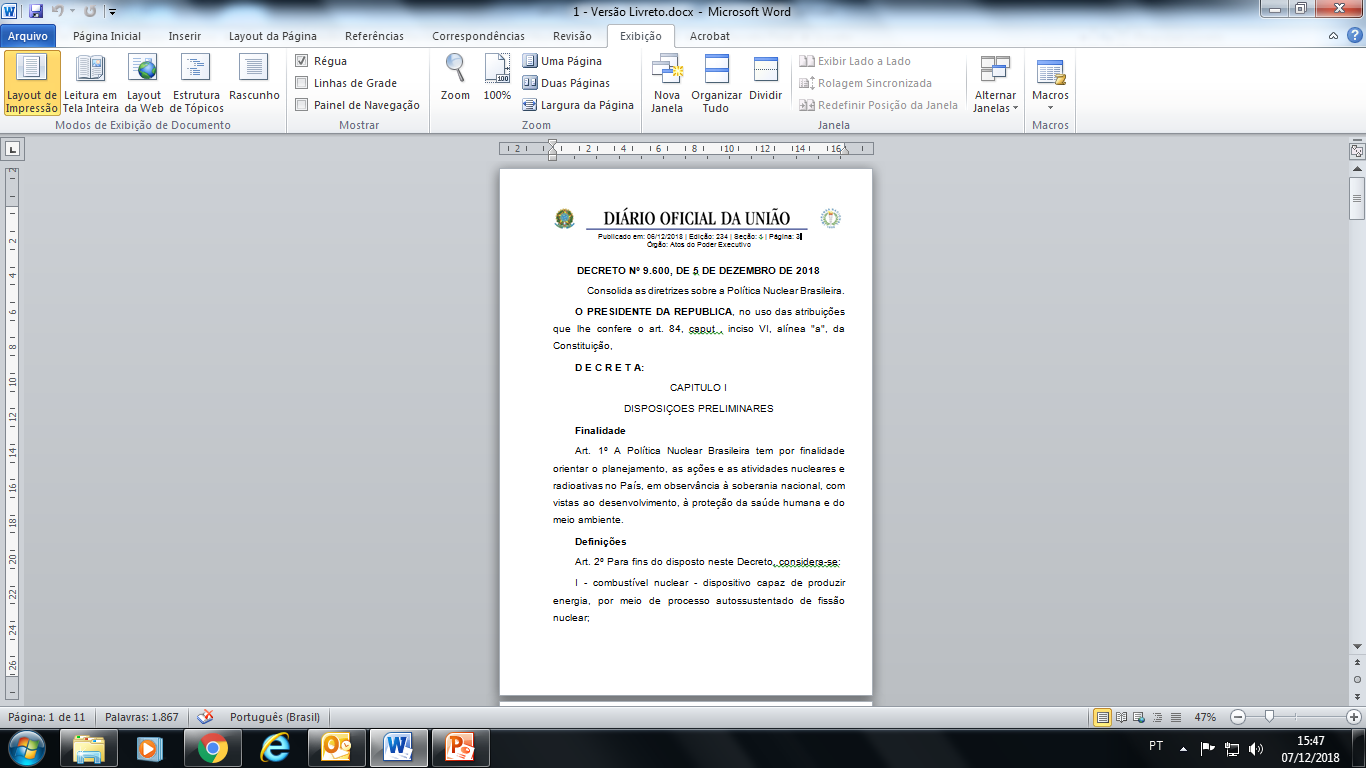 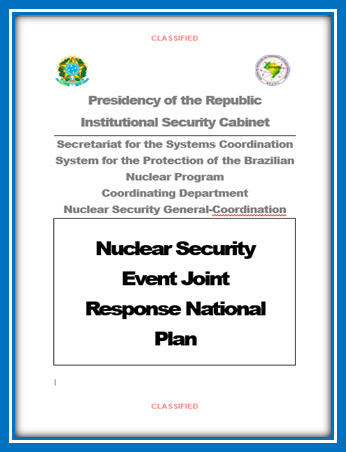 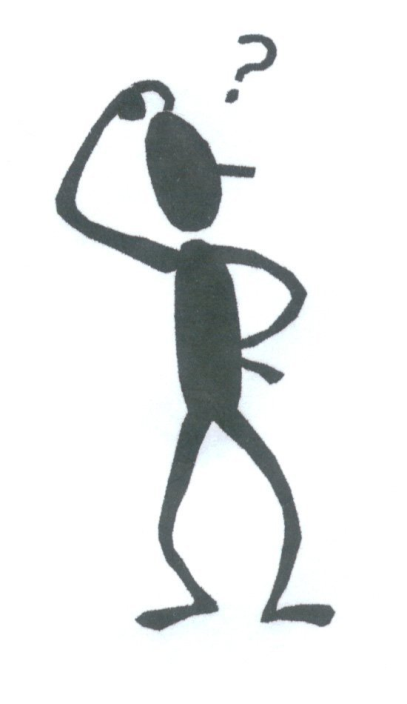 We are working to establish and 
implement the Nuclear Security 
Event Joint Response National Plan.
10/14
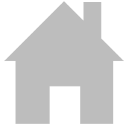 International Conference on Nuclear Security 2020
The Plan has the purpose to establish nuclear security guiding principles to responders, within the physical protection of nuclear facilities and transport of nuclear material approach. It contains high level preventive and operative coordinating directives to all nuclear security responders in case of a nuclear security event.
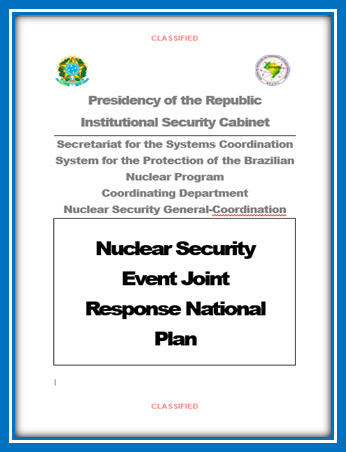 11/14
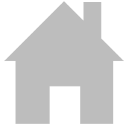 International Conference on Nuclear Security 2020
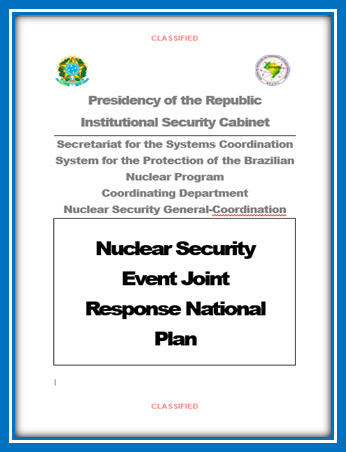 This Plan is in its final phase and will be published in 2020.
12/14
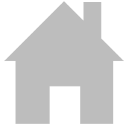 International Conference on Nuclear Security 2020
The principles, guidelines and objectives of this Policy will be used to guide the Nuclear Security Event Joint Response National Plan.
The construction of the Brazilian Nuclear Policy was an example of stakeholder involvement in building solid foundations for the development of the nuclear sector.
Brazilian Nuclear Policy will allow the improvement of nuclear safety regulation.
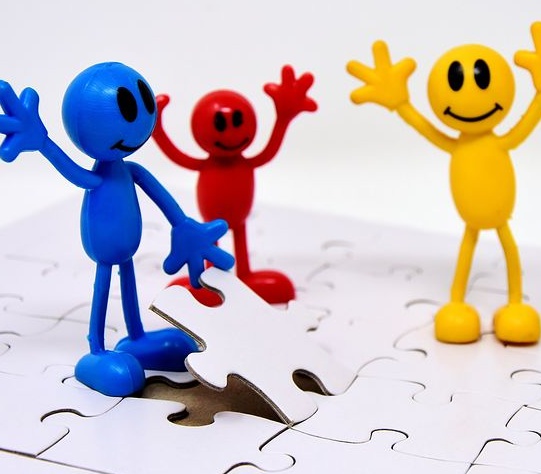 Its promulgation legitimizes and strengthens the Nuclear Security Event Joint Response National Plan.
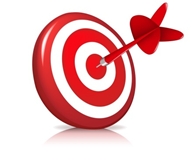 13/14
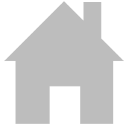 International Conference on Nuclear Security 2020
Thank you!
National Security Cabinet (GSI)/ Presidency of the Republic of Brazilliliane.silva@presidencia.gov.br
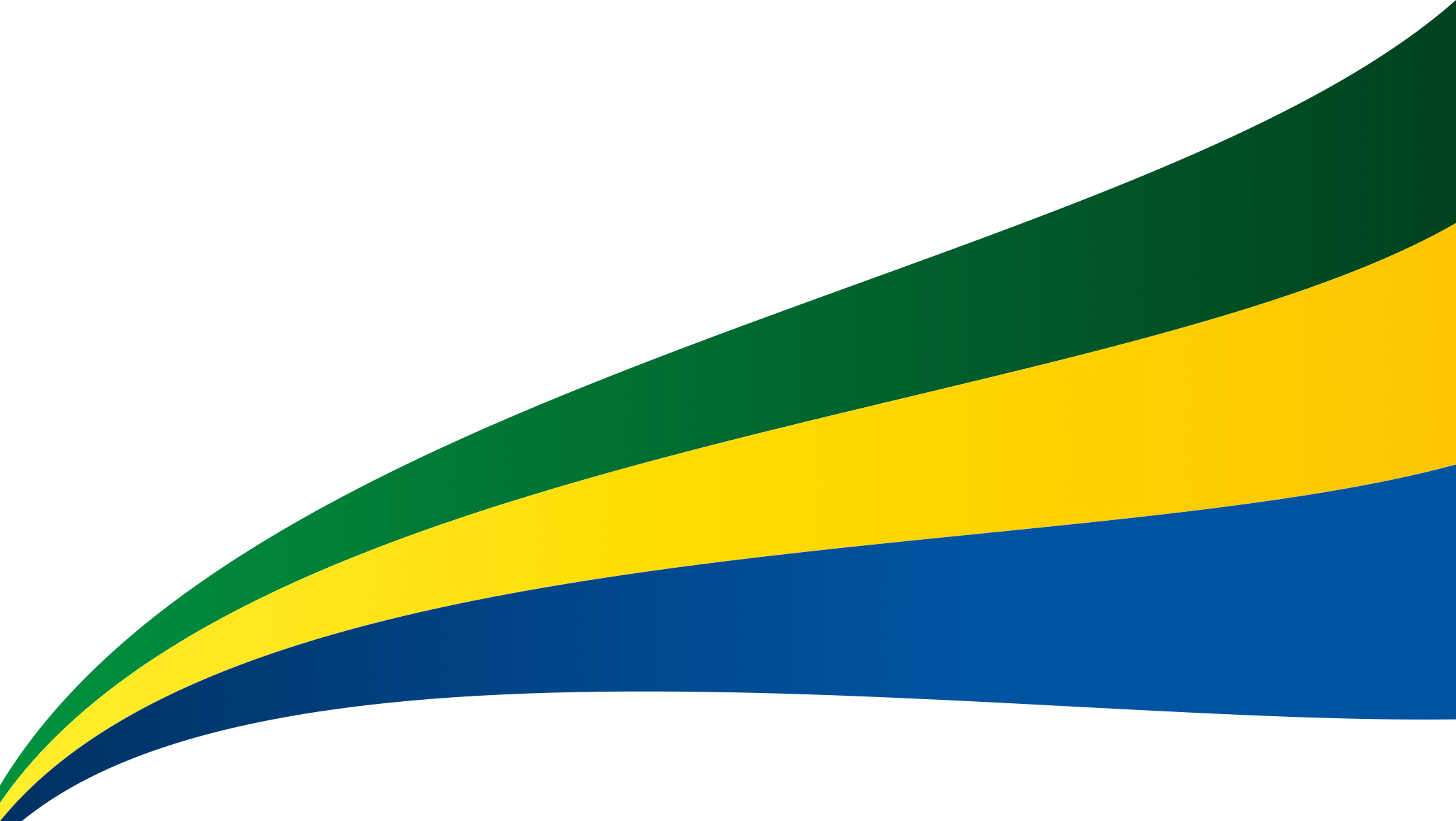 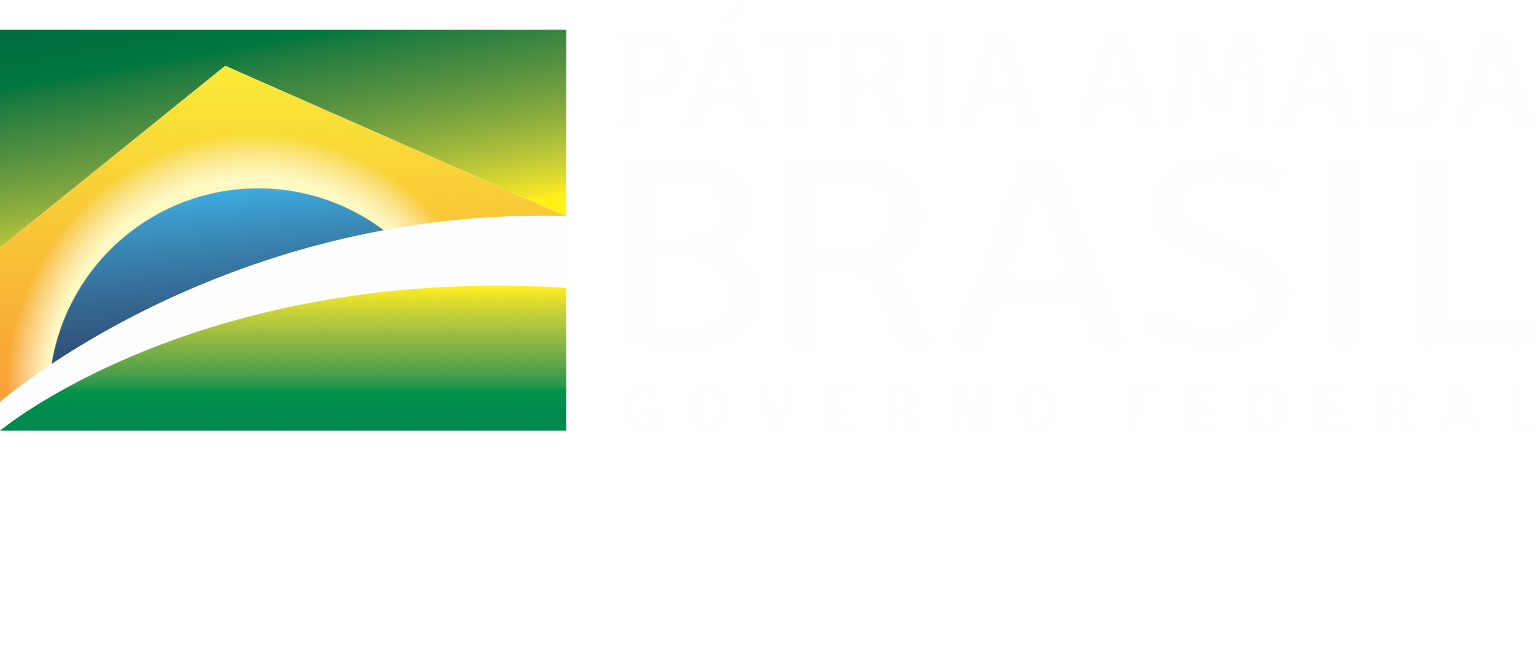 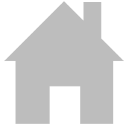 14/14